Vorstellungsgespräche durchführen - ein Rollenspiel
BFS_LF1_LS08_Vorstellungsgespräche durchführen
Worum geht es – was könnt ihr erreichen?
WHAT
Selbständig Vorstellungsgespräche im Rahmen der Ausbildungsplatzsuche kompetent vorzubereiten und durchzuführen.
WHY
HOW
WHAT
Simon Sineks Golden Circle
Wie könnt ihr euch für die Vorstellungs-gespräche fit machen ?
WHAT
Durch Simulation von persönlich motivierten
Vorstellungsgesprächen mit Blick auf 
konkrete Unternehmens- und Ausbildungsprofile.
WHY
HOW
WHAT
Simon Sineks Golden Circle
Was braucht ihr, um euch fit zu machen?
Phasen der Vorstellunggespräche kennen,
individuell ausgewählte Ausbildungs- und Unternehmensprofile recherchieren und kennen,
typische Fragen kennenlernen, die in Vorstellungsgesprächen gestellt werden und individuelle Antworten entwickeln,
Vorbereitung des Rollenspiels „Vorstellungsgespräche“
im Team aus dem Fragenkatalog Fragen auswählen, die ins Gespräch einfließen sollen und
Erarbeitung individueller Antworten - basierend auf euren persönlichen Stärken sowie den beruflichen Erwartungen, 
Durchführung des Rollenspiels „Vorstellungsgespräche“ und
Auswertung der simulierten Vorstellungsgespräche sowie weiteres Vorgehen entwickeln.
WHY
HOW
WHAT
Simon Sineks Golden Circle
20.05.2022
20.05.2022
05.05.2022
20.05.2022
05.05.2022
05.05.2022
Typische Fragen kennen, die in Vorstellungsgesprächen gestellt werden
Phase: Smalltalk - Begrüßung und Einstieg – warming – up (grün)
Guten Tag Herr / Frau ….. , schön, dass Sie hier sind!  Haben Sie den Weg gut gefunden?
Bei der Begrüßung abwarten, ob dir dein/e Gesprächspartner/in die Hand geben möchte. 
Bitte erst hinsetzen, wenn dir ein Platz angeboten wird.
Guten Tag Herr / Frau …… ,
 Ja danke, ich habe den Weg gut gefunden,
- Sie hatten mir ja eine gute Wegbeschreibung geschickt
- die Haltestelle ist ja ganz in der Nähe
- ich habe mir den Weg vorher im Internet angeschaut
Typische Fragen kennen, die in Vorstellungsgesprächen gestellt werden
Phase: Smalltalk - Begrüßung und Einstieg – warming – up (grün)
Guten Tag Herr / Frau ….. , schön, dass Sie hier sind! Möchten Sie etwas trinken, darf ich ihnen einen Kaffee oder ein Glas Wasser anbieten?
Nimm das Angebot ruhig an, mit einem Schluck Wasser kannst du auch mal eine Pause überbrücken und nachdenken.
Ja vielen Dank, ich nehme gerne ein Glas Wasser.
Typische Fragen kennen, die in Vorstellungsgesprächen gestellt werden
3.1. Fragen zum Lebenslauf und zur Persönlichkeit (rosa)
Erzählen Sie uns bitte kurz etwas über Ihren schulischen Werdegang, damit wir Sie besser kennenlernen.
Hier kannst du erzählen, wie du heißt, wie alt du bist und welche schulischen und praktischen Erfahrungen du bis jetzt gemacht hast. Erwähne den Besuch der BFS mit dem Schwerpunkt Wirtschaft und Verwaltung und das du so schon einiges über die kaufmännischen Aufgabengebiete lernen konntest.
Bitte fasse dich kurz und achte darauf, dass deine Antwort ungefähr zwei bis drei Minuten dauert. Wenn du schon Erfahrungen in dem Berufsbereich hast, unbedingt davon erzählen!
Ich heiße XYZ und bin XX Jahre alt. Im Sommer werde ich an der Franz-Böhm-Schule im Bereich Wirtschaft und Verwaltung meine Mittlere Reife machen. 
Ich bereite mich dort auf meine kaufmännische Ausbildung vor und lerne in der Schule schon viele kaufmännische Grundlagen. 
Besonders interessieren mich die Inhalte vom Rechnungswesen, das Arbeiten mit Word und Excel im EDV-Unterricht sowie die rechtlichen Grundlagen bei der Vertragsgestaltung.
Typische Fragen kennen, die in Vorstellungsgesprächen gestellt werden
3.1. Fragen zum Lebenslauf und zur Persönlichkeit (rosa)
Was machen Sie in Ihrer Freizeit? Womit beschäftigen Sie sich gerne?
Hier erwähnst du deine Hobbys, besonders gut ist es, wenn du diese mit den Anforderungen des Berufs verknüpfen kannst.
Ehrenämtern und besonderen Aufgaben, die du in der Familie  oder in der Schule übernommen hast, solltest du hier erwähnen.
Ich gehe nach der Schule oft ins Fitnessstudio/joggen/Fußball spielen …, weil ich gerne Sport mache. Das steigert meine Leistungsfähigkeit und Kondition.
Außerdem mag ich Gartenarbeit/Kochen… und helfe meiner Familie oft im Garten´/ bei der Zubereitung der gemeinsamen Speisen. 
So kann ich gut entspannen, nach einem arbeitsintensiven Schultag.
 Weitere Themen können sein: Geschwister, Praktika, Aushilfsjobs, Lieblingsfächer, Musik, ……
Typische Fragen kennen, die in Vorstellungsgesprächen gestellt werden
3.1. Fragen zum Lebenslauf und zur Persönlichkeit (rosa)
Welche Stärken besitzen Sie und in welchen Situationen zeigt sich das?
Begründe, warum du deine Stärken als Stärken siehst und nenne Beispiele, wo deine Stärke zum Einsatz kommt. 
Trete selbstbewusst auf und werbe für dich.
Weniger ist mehr, treffe eine gute Auswahl (siehe in deine Aufzeichnungen).
Ich bin sehr zuverlässig. Wenn ich zum Beispiel etwas für meine Eltern, die Schule oder meine Freunde erledigen soll, vergesse ich das nie. Man kann sich auf mein Wort verlassen.
Ich kann mich gut in andere Menschen hineinversetzen. In meinem Praktikum im Einzelhandel habe ich festgestellt, dass ich gut auf Menschen zugehen kann und schnell verstehe, wie ich sie unterstützen kann.
Typische Fragen kennen, die in Vorstellungsgesprächen gestellt werden
3.1. Fragen zum Lebenslauf und zur Persönlichkeit (rosa)
Wo zeigen Sie Schwächen?
Begründe, warum du deine Schwächen als Schwächen siehst und nenne Beispiele, wo deine Stärke zum Einsatz kommt. 
Trete selbstbewusst auf und beschränke dich auf weniger bedeutsame Schwachpunkte.
Weniger ist mehr, treffe eine gute Auswahl (siehe in deine Aufzeichnungen).
Morgens komme ich nicht so gut aus dem Bett, deshalb stelle ich meinen Wecker weiter vom Bett entfernt auf. 
 
Mit Englisch hatte ich immer etwas Probleme. Um meine Kenntnisse zu verbessern, schaue ich jetzt immer meine Lieblingsserie auf Englisch, das hat auch schon etwas gebracht.
Typische Fragen kennen, die in Vorstellungsgesprächen gestellt werden
3.1. Fragen zum Lebenslauf und zur Persönlichkeit (rosa)
Welche Werte und Eigenschaften sind für Sie besonders wichtig im Beruf? Bitte begründen Sie dies.
Jeder Ausbildungsberuf hat Schlüsselqualifikationen, diese solltest du kennen.
Suche nach Werten / Eigenschaften mit denen du persönliche positive Erfahrungen hast.
Es kommt gut an, wenn du diese Werte gut Beschreiben kannst und persönliche Erfahrungen damit verbinden kannst.
Ich finde es wichtig, dass ich aufmerksam zu höre, wenn ich angesprochen werde und meinem Gesprächspartner respektvoll gegenüber auftrete. Damit habe ich positive Erfahrungen in Gruppenarbeiten gemacht und denke, dass dies auch im Beruf wichtig für eine gute Teamarbeit ist.
 
Ebenso finde ich, dass man zuverlässig sein muss. Wenn man sich nicht darauf verlassen kann, dass die Abmachungen eingehalten werden ist das Ergebnis gefährdet.
Typische Fragen kennen, die in Vorstellungsgesprächen gestellt werden
3.2. Fragen zur Berufswahl (gelb)
Wie stellen Sie sich die Ausbildung vor? Was würde Sie besonders interessieren?
Hier sollst du beschreiben, wie du dir den Alltag in dem Beruf vorstellst.
Erkundige dich vorher! Du kannst dir hierfür z.B. den Film im Berufe-TV der Arbeitsagentur anschauen. Auch auf der Firmen-Homepage gibt es häufig einen kurzen Film über die Ausbildung.
Ich stelle mir vor, dass man morgens erstmal schaut, welche Aufträge es gibt. Die Aufträge müssen am Computer erfasst werden und werden anschließend bearbeitet. Hierzu gehört auch das Erstellen von Angeboten oder Rechnungen.
Man betreut die Kunden am Telefon oder berät sie auch direkt in der Filiale.  Die Waren für die verschiedenen Bestellungen müssen zusammengestellt werden und ggf. auch Farben hierfür gemischt werden.

Außerdem muss regelmäßig kontrolliert werden, welche Produkte noch vorhanden sind oder vielleicht fehlen, damit man sie nachbestellen kann.
Typische Fragen kennen, die in Vorstellungsgesprächen gestellt werden
3.2. Fragen zur Berufswahl (gelb)
Wieso haben Sie sich gerade für diesen Ausbildungsberuf entschieden? Welche Fähigkeiten bringen Sie mit?
Wenn du dich um einen Ausbildungsberuf bewirbst machst du das nicht aus einer Laune heraus.
Die Wahl beruht auf deinen Fähigkeiten und Interessen, verknüpfe diese mit den Anforderungen der Ausbildung.
Mach klar, dass du die Entscheidung selbstbestimmt und bewusst getroffen hast.
Durch meine praktischen Erfahrungen im Einzelhandel habe ich festgestellt, dass mir der Verkauf von Waren und der Umgang mit Kunden viel Spaß macht. 
An einer Ausbildung als Kaufmann im Groß- und Außenhandel gefällt mir besonders, dass man viele Aufgaben in der Verwaltung erledigt.
Da mir kaufmännisches Rechnen und Rechnungswesen leichtfallen, kann ich mir auch gut vorstellen, Angebote zu erstellen und in der Buchhaltung zu arbeiten.
Typische Fragen kennen, die in Vorstellungsgesprächen gestellt werden
3.3. Fragen zum Unternehmen (grün)
Warum haben Sie sich gerade bei unserem Unternehmen beworben?
Am besten, du schaust dir die Homepage und die Stellenanzeige genau an. Was hat dir besonders gut gefallen? 
Was erfährst du über die Ausbildung in diesem Unternehmen? Gibt es hierbei etwas, das dich besonders angesprochen hat?
Auf Ihrer Homepage habe ich mich über die Ausbildung bei der „Farbenfirma“ informiert. Es spricht mich sehr an, dass man in der Ausbildung einen festen Ansprechpartner hat. 
Ich freue mich auch auf das Projekt „Filialtausch“ und auf die Arbeit mit dem Farbmischsystem. Ich finde es auch spannend, bei Schulungen die Firmenzentrale in Farbenstadt kennenzulernen.
Auch dass es für Auszubildende bei guten Leistungen ein besonderes Förderprogramm gibt, gefällt mir gut.
Außerdem gibt es eine gute Chance, dass man nach der Ausbildung übernommen wird.
Typische Fragen kennen, die in Vorstellungsgesprächen gestellt werden
3.3. Fragen zum Unternehmen (grün)
Was wissen Sie über unser Unternehmen? Können Sie uns ein paar Daten und Fakten nennen?
Hier erwarten die Unternehmen, dass du etwas über die Unternehmensgeschichte, Größe des Unternehmens, Anzahl der Beschäftigten und Filialen sowie die Produkte oder Dienstleistungen erzählen kannst. 
Schau dir also die Homepage genau an. 
Tipp: Schreibe dir wichtige Punkte heraus, damit du sie nicht vergisst!
Die „Farbenfirma“ gibt es seit 130 Jahren, Sie hat vier eigene Werke, in denen Farben und andere Produkte hergestellt werden. 
Insgesamt gibt es 180 Filialen in Europa und es werden über 10.000 verschiedene Artikel für den Malerbedarf verkauft. Z.B. Farben und Lacke für innen und außen, Wärmedämmsysteme und Werkzeuge.
Die Produkte werden in den Filialen der „Farbenfirma“, aber auch im Einzelhandel, z.B. in Baumärkten verkauft.
Typische Fragen kennen, die in Vorstellungsgesprächen gestellt werden
5. Phase: Ausklang und Verabschiedung (blau)
Haben Sie noch Fragen an uns?
Überlege dir unbedingt zwei bis drei eigene Fragen. Hierdurch zeigst du dein Interesse am Unternehmen.
Gibt es noch andere Auszubildende in Ihrem Unternehmen?
Welche Abteilungen lernt man während der Ausbildung kennen?
Wie sind die Wahrscheinlichkeiten nach der Ausbildung übernommen zu werden?
Kann ich mich nach der Ausbildung bei Ihnen weiterqualifizieren?
In welcher Schule findet der Berufsschulunterricht statt?
Typische Fragen kennen, die in Vorstellungsgesprächen gestellt werden
5. Phase: Ausklang und Verabschiedung (blau)
Welchen Eindruck haben Sie durch das Gespräch von unserem Unternehmen gewonnen?
Bedanke dich für das informative Gespräch und hebe die interessanten Punkte hervor.
Ich habe einen sehr positiven Eindruck gewonnen. 
Vielen Dank, dass Sie sich die Zeit genommen haben.
Die Aufgaben, die ich in der Ausbildung kennenlerne, hören sich sehr spannend an.
Typische Fragen kennen, die in Vorstellungsgesprächen gestellt werden
5. Phase: Ausklang und Verabschiedung (blau)
Muss am Ende: 
Vielen Dank, dass Sie bei uns waren. Sie hören spätestens in der nächsten Woche von uns. Auf Wiedersehen, Herr/Frau….
Ich bedanke mich auch bei Ihnen für das Gespräch und ich bin sehr gespannt auf ihre Rückmeldung. 
Auf Wiedersehen, Herr/Frau….
Durchführung Rollenspiel „Vorstellungsgespräche“
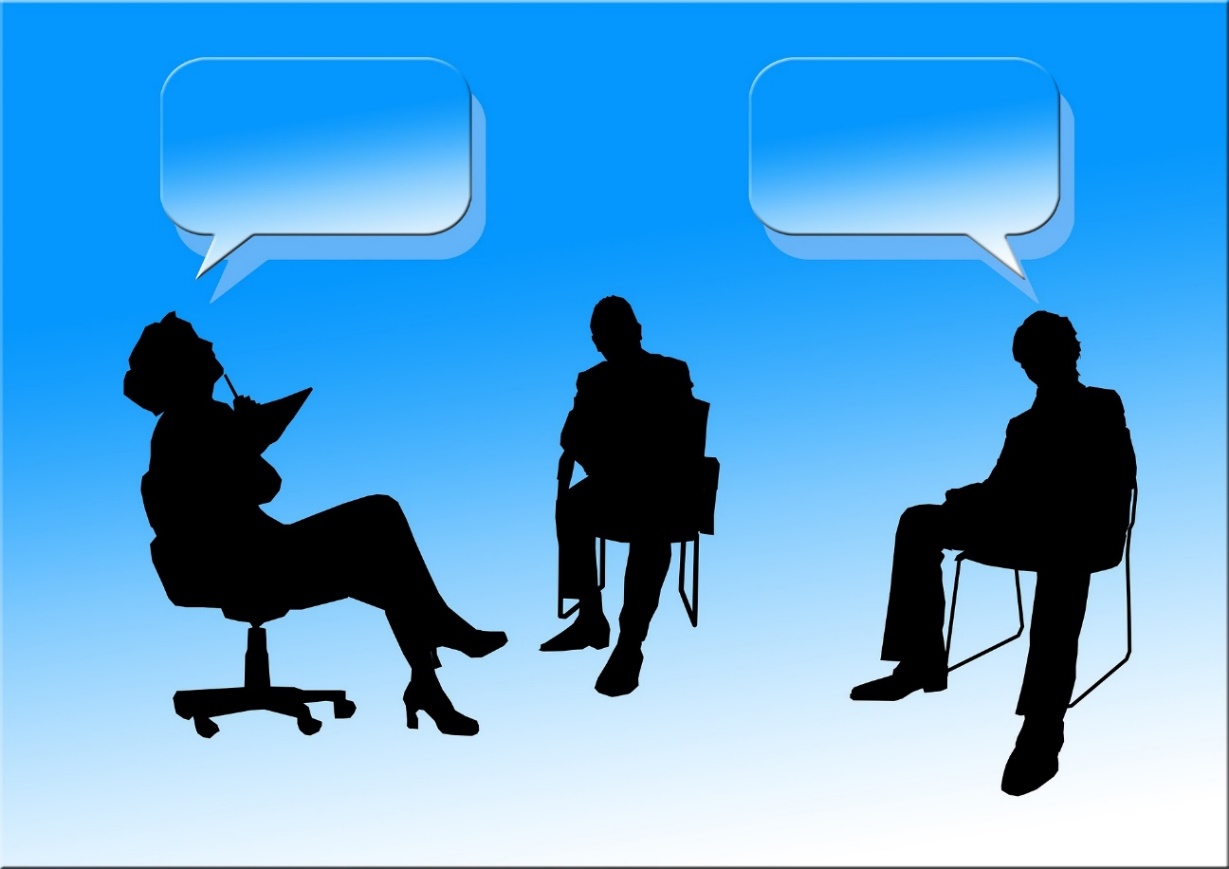 Bewerber:in
Abteilungsleiter:in Personalabteilung
Beobachter:in
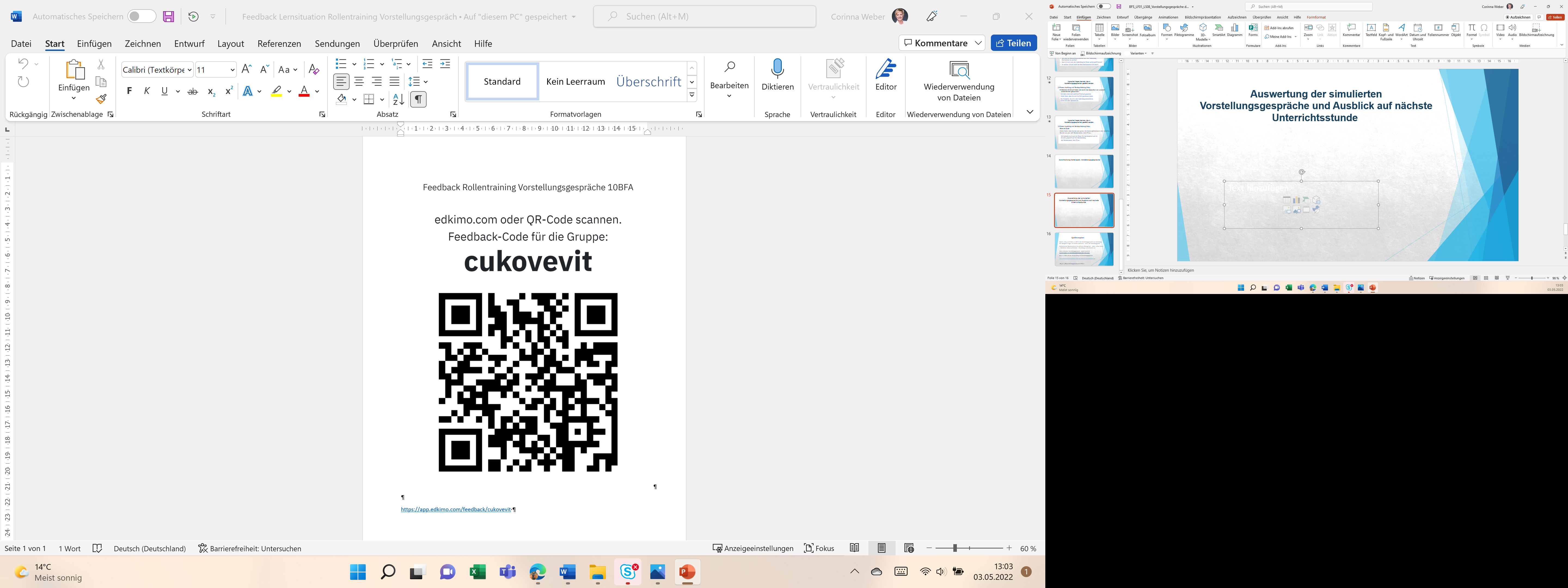 Feedback Lernprozess und Auswertung der simulierten Vorstellungsgespräche Ausblick auf nächste Unterrichtsstunden
[Speaker Notes: https://app.edkimo.com/feedback/cukovevit]
Vielen Dank für Eure Aufmerksamkeit und das Interesse
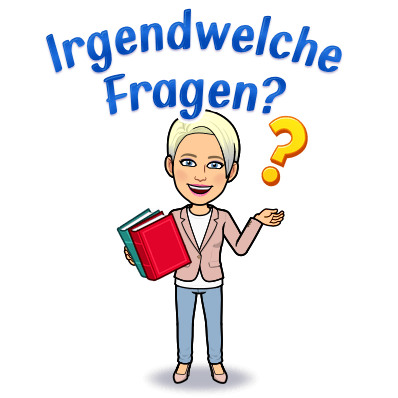 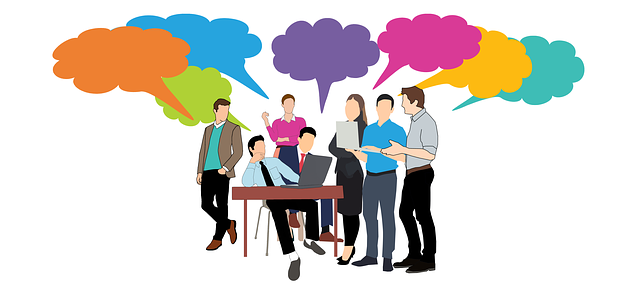 Für Fragen stehe ich gerne 
zur Verfügung !
Quellenangaben
Guth,K.; Mery, M. & Mohr, A. (2017). Das Vorstellungsgespräch zur Ausbildung – Die häufigsten Fragen, die besten Antworten – sicher zum AusbildungsplatzMethodenkiste Bundeszentrale für politische Bildung/bpb — Autor: Lothar Scholz — Redaktion: Katharina Reinhold — Gestaltung: www.leitwerk.comUnterrichtsidee: Vorstellungsgespräch - planet-beruf.de  pb_UI_Fragen_im_Vorstellungsgespraech.doc (live.com)Barz, H. (2021) PP zur Vorbereitung von VorstellungsgesprächVorstellungsgespräch: Tipps für 5 Phasen (karrierebibel.de)
BFS_LF1_LS08_Vorstellungsgespräche durchführen